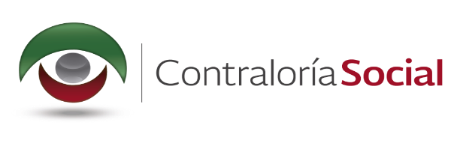 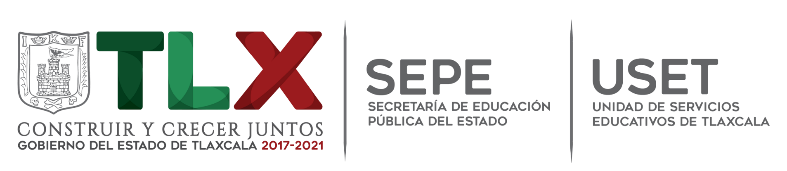 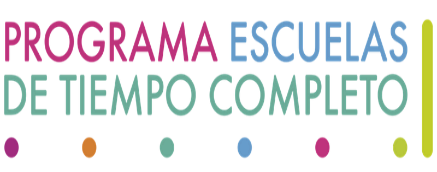 CONTRALORÍA SOCIAL 2018
PROGRAMA ESCUELAS DE TIEMPO COMPLETO
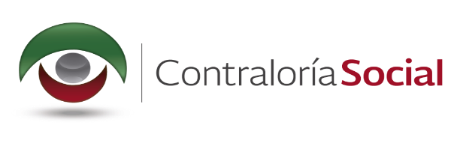 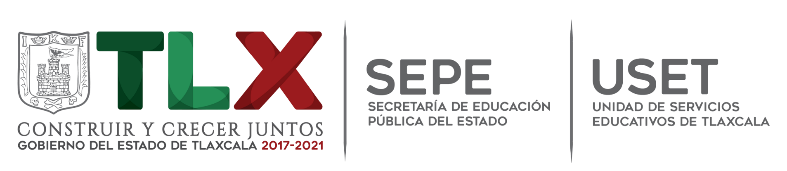 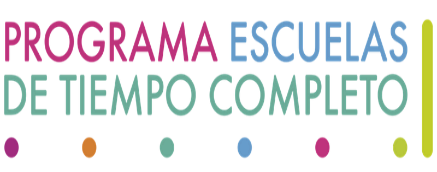 ORDEN DEL DÍA

Marco Normativo.
Esquema para la Promoción y Operación de la Contraloría Social.
Definición de Contraloría Social.
Inducción: Esquema Funcional.
Tipos de Apoyo del Programa Escuelas de Tiempo Completo.
Constitución de Comités de Contraloría Social.
Funciones del Comité de Contraloría Social.
Mecanismos para  captar quejas, denuncias y sugerencias.
Difusión.
Llenado de documentos.
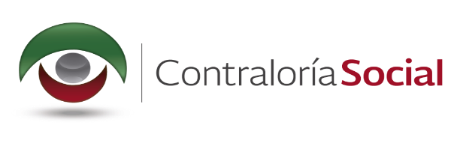 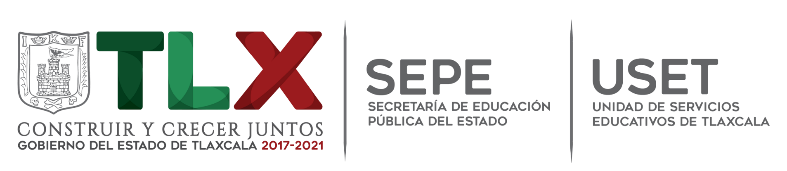 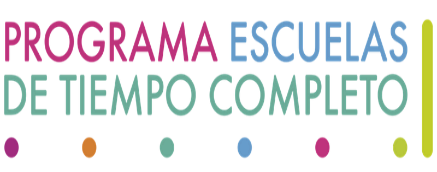 Marco Normativo de la Contraloría Social  2018
LEY GENERAL DE DESARROLLO SOCIAL Y LEY GENERAL DE EDUCACION.
ACUERDO DE LA FUNCIÓN PUBLICA EMITIDOS EL 11 DE ABRIL DE 2008 EN EL QUE SE ESTABLECEN LOS LINEAMIENTOS PARA LA PROMOCIÓN Y OPERACIÓN DE LA CONTRALORÍA SOCIAL EN LOS PROGRAMAS FEDERALES DE DESARROLLO SOCIAL.
ACUERDO NÚMERO 02/05/16, 08/08/2017 POR EL QUE SE ESTABLECEN LOS LINEAMIENTOS PARA LA CONSTITUCIÓN, ORGANIZACIÓN Y FUNCIONAMIENTO DE LOS CONSEJOS ESCOLARES DE PARTICIPACIÓN SOCIAL EN LA EDUCACIÓN.
REGLAS DE OPERACIÓN DEL PETC.
PROGRAMA ANUAL DE TRABAJO DE CONTRALORÍA SOCIAL, 2018.
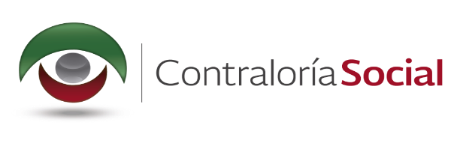 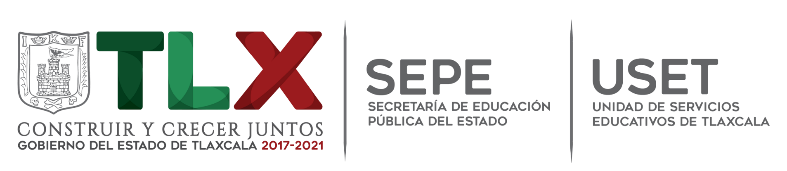 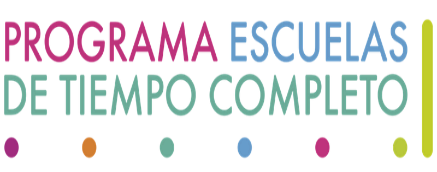 ESQUEMA DE PROMOCIÓN Y OPERACIÓN DE LA CONTRALORÍA SOCIAL
CAPACITACIÓN Y ASESORÍA CCS
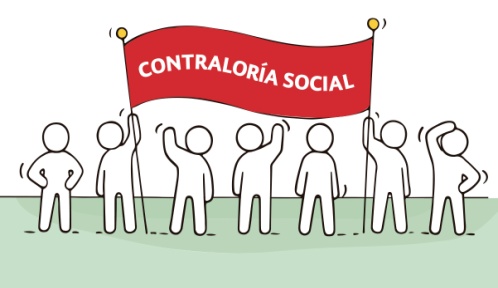 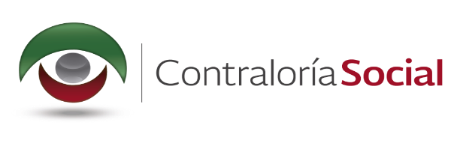 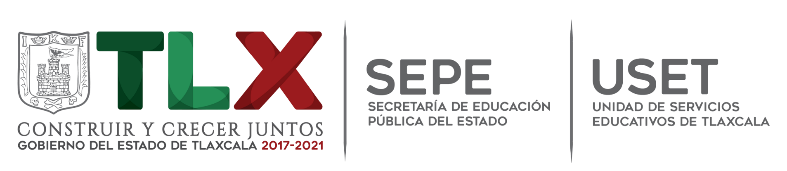 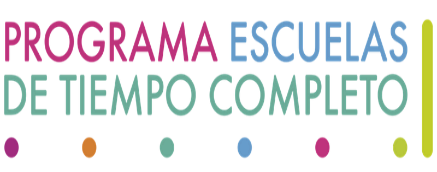 CONTRALORÍA SOCIAL
Entrega y difusión de información

Otorgamiento de capacitación y asesoría

Recopilación de Informes

Captación y atención a quejas y denuncias

Seguimiento de los resultados en materia de contraloría social
INSTANCIA NORMATIVA
ACTIVIDADES DE PROMOCIÓN
INSTANCIA EJECUTORA
Servidores Públicos
Seguimiento 

Supervisión

Vigilancia
ACTIVIDADES DE OPERACIÓN
COMITÉS DE CS
Beneficiarios
PROGRAMAS FEDERALES
Fuente: Lineamientos para la Promoción y Operación de la Contraloría Social en los Programas Federales de Desarrollo Social, DOF 28 de octubre de 2016
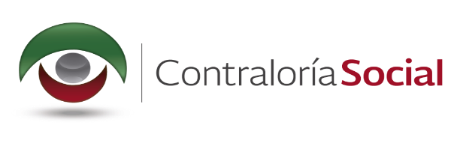 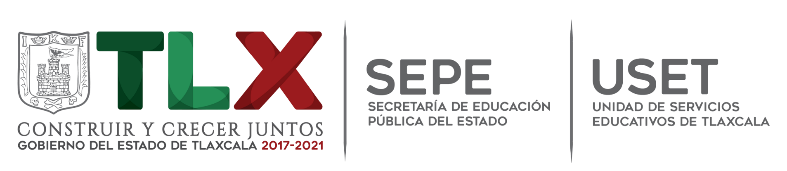 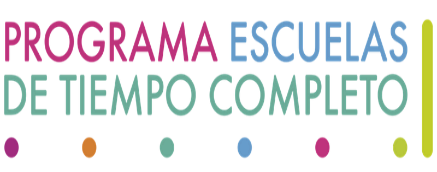 ESQUEMA FUNCIONAL PARA LA PROMOCIÓN Y OPERACIÓN DE LA CONTRALORÍA SOCIAL
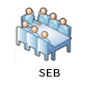 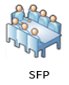 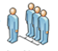 Instancia Normativa(DGDGE, DGDC, DGEI)
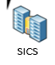 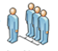 Instancia Ejecutora
AEL
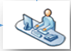 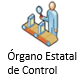 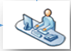 Coordinador Local de Programa Federal
Enlace Estatal de Contraloría Social
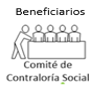 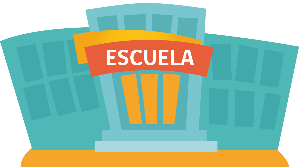 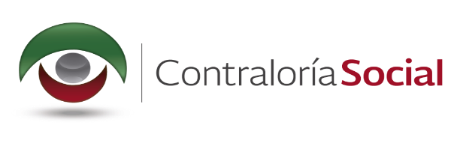 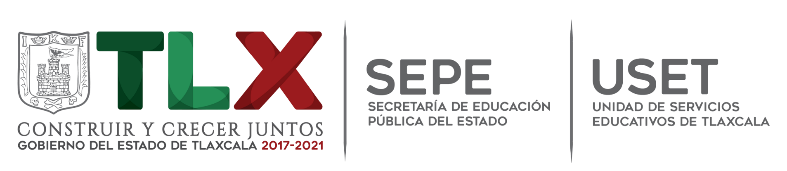 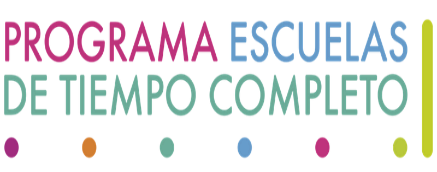 S221 PROGRAMA ESCUELAS DE TIEMPO COMPLETO
ObjetivoGeneralEstablecer en forma paulatina conforme a la suficiencia presupuestal, ETC con jornadas de entre 6 y 8 horas diarias, para aprovechar mejor el tiempo disponible para el desarrollo académico, deportivo y cultural de las/os alumnas/os. En aquellas escuelas donde más se necesite, conforme a los índices de pobreza y marginación se impulsarán esquemas eficientes para el suministro de alimentos nutritivos al alumnado. Con lo cual se coadyuva a mejorar la calidad de los aprendizajes en educación básica.
Específico
Fortalecer el uso eficaz de la jornada escolar y la implementación de Líneas de Trabajo Educativas de apoyo al aprendizaje de las/os alumnas/as.
Fuente: Lineamientos para la Promoción y Operación de la Contraloría Social en los Programas Federales de Desarrollo Social, DOF 28 de octubre de 2016
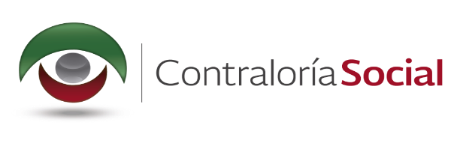 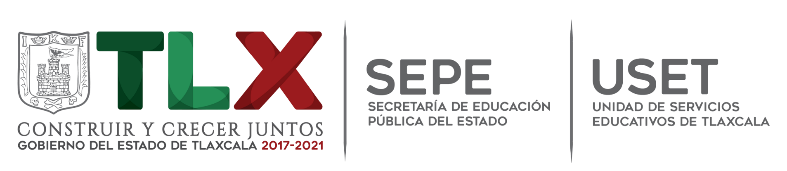 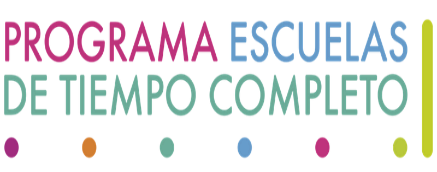 COMPONENTES A VIGILAR O TIPOS DE APOYO DEL PROGRAMA ESCUELAS DE TIEMPO COMPLETO (PETC)
Fuente: Anexo 1. Ficha Técnica del Programa. Guía Operativa de Participación y Contraloría Social 2018, respectiva
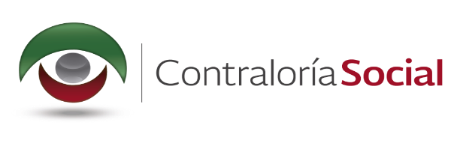 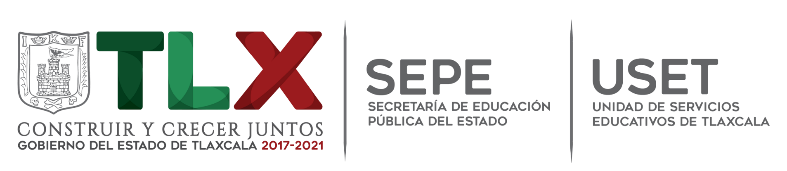 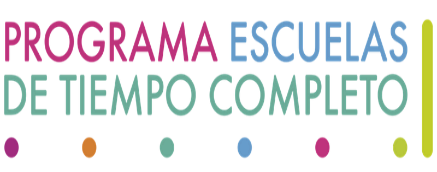 ¿A quien esta dirigido el apoyo?
 A todas las Escuelas beneficiarias del Programa Federal se les entrega el recurso económico, también llamado “Autonomía de la Gestión Escolar”. Y el apoyo en especie se entregara solo en al caso de las Escuelas de Cruzada contra el hambre.

¿Quien hará la entrega del apoyo? 
El Programa convoca a los directivos de las Escuelas beneficiadas para que reciban el apoyo.
COMO SE CONSTITUYEN LOS COMITÉS DE CONTRALORIA SOCIAL
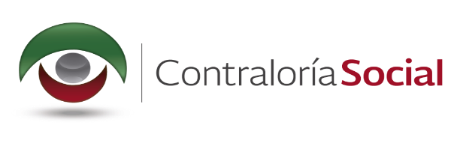 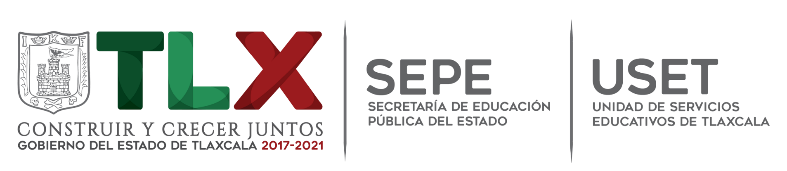 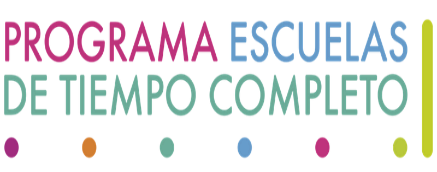 ¿Qué funciones realiza el Comité de Contraloría Social ?
Constar por escrito la conformación del Comité.
Asistir a las capacitaciones, reuniones y asesorías. 
Solicitar información de los apoyos y servicios de los Programas.
Aplicar el Informe del Comité de Contraloría Social y entregar estos documentos al Enlace Estatal o a quien se designe en la entidad para esta tarea.
 Informar a la comunidad educativa sobre los resultados de la contraloría social.
Recibir y canalizar las quejas, denuncias y sugerencias, conforme a los mecanismos establecidos en la entidad y en las Reglas o Lineamientos de Operación y normatividad vigente
COMITÉS  DE 
CONTRALORÍA SOCIAL
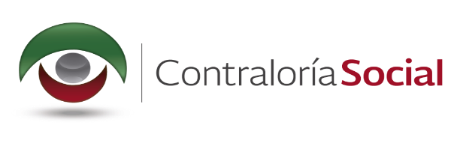 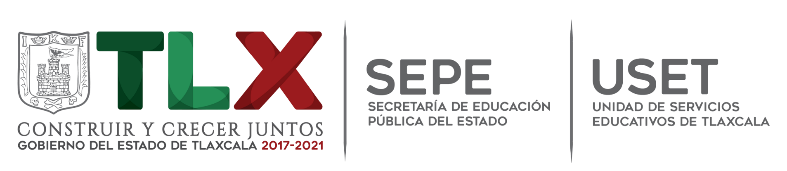 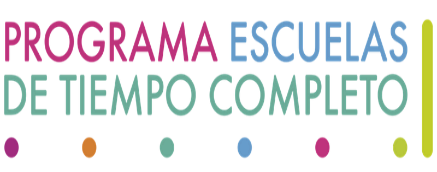 MECANISMOS DE PRESENTACIÓN DE QUEJAS, DENUNCIAS Y/O SUGERENCIAS
Se podrán utilizar diferentes mecanismos para notificar las quejas:

Buzón de quejas, denuncias y sugerencias.
Se podrá notificar de manera telefónica la queja al Enlace Estatal de Contraloría Social. (246 46 2-59-11).
Mediante correo electrónico. quejasydenunciascstlax@gmail.com
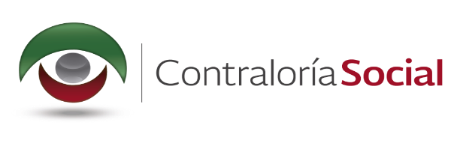 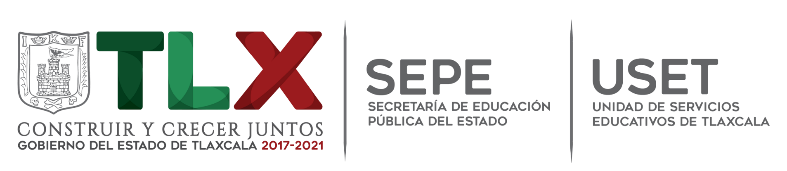 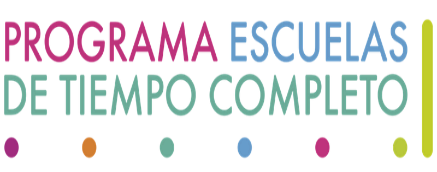 Material para difusión.

Tríptico de Contraloría Social para los programas federales.
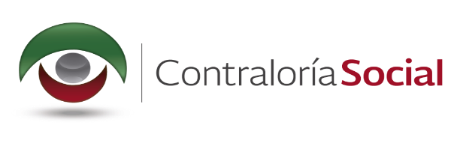 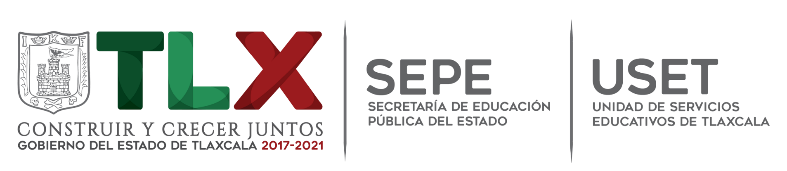 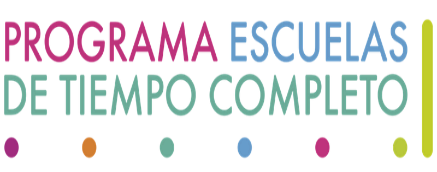 Estructura de documentos para conformar el expediente.
Llenado de formatos:
Acta del Comité de Contraloría Social
Minuta de reunión o capacitación del Comité de Contraloría Social.
Lista de Asistencia de los Beneficiarios.
Lista de Asistencia de los Funcionarios Públicos.
Informe Final de Contraloría Social.
Gracias por su atención
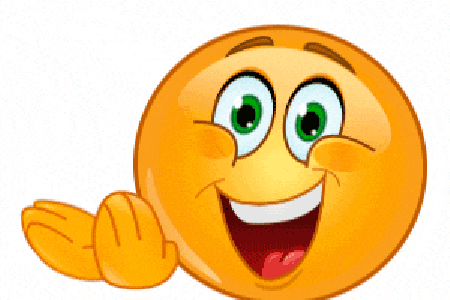